Professionalism, Quality and Legal Elements of RadiologyPart III/VI
Samson Munn, M.D., FACR
Chair, Department of Radiology, Harbor-UCLA Medical Center
Professor and Vice Chair, Department of Radiology, David Geffen School of Medicine, UCLA
Adjunct Associate Professor, Tufts University School of Medicine
Reviewer, Radiology and of Radiology Ethics, Medical Board of California
[Speaker Notes: The American Board of Radiology has great breadth in its requirements for learning during residency.  Most have to do with anatomy, disease processes, normal and normal variation, physics of radiology, and imaging modalities and techniques.  However, there are also so-called “non interpretive skills” required to learn and on which you will be tested.]
Outline — Six Lectures
Core Elements of Professionalism
Core Concepts of Quality and Safety
Practical Quality & Safety in Healthcare
Practical Safety in Radiology
Reimbursement, Compliance and Legal Concerns in Radiology
Core Concepts of Imaging Informatics
[Speaker Notes: We will address non interpretive skills in a series of six lectures covering professionalism, quality and safety in healthcare generally and in radiology, financial and legal concerns, and finally informatics.  Today’s lecture is part three of six, Practical Quality & Safety in Healthcare.

We will consider practical quality applications first, followed by practical safety applications.  Practical quality improvement falls into two main categories: those involving small improvements in relation to day-to-day operations, and improvement projects that generally require effort of greater focus.]
Practical Quality & Safety in Healthcare
Daily Management Systems
[Speaker Notes: A daily management system comprises the arrangement in which leaders and staff to engage each other in solving problems continuously, day to day, within and across hospitals in a system (like Olive View and Harbor), departments in a hospital (like Surgery and Radiology), and divisions within a department (like ultrasound and MRI), and including folks of different stripes (like IT, radiologists, secretaries, the Chair, etc.).

Daily management systems can vary a lot, but tend to have core elements.]
Practical Quality & Safety in Healthcare
Daily management systems’ core elements:
Tiered Huddles
Goal and Metrics Review
Daily Readiness Assessment
Problem Management and Accountability Cycle
Regular Follow-Up
Frequent Visits to the Workplace
[Speaker Notes: A huddle is a brief, structured meeting in an operational unit, to review what has very recently happened, how the unit now is, and what is expected very soon.

First-tier huddles occur with frontline personnel of a unit, like everyone in ultrasound.

Second-tier huddles are composed of the leaders of those units, like the divisions chiefs of ultrasound, of breast imaging, and of neuroradiology, meeting together with the Chair.

Third-tier huddles are composed of the leaders of those units, at Harbor the department Chairs, meeting with the CMO.

Huddles often take place in front of a visibility board, a white-board, like the one for IR located in the corridor outside this conference room.  The visibility board tracks the elements discussed during the huddle.]
Practical Quality & Safety in Healthcare
Daily management systems’ core elements:
Tiered Huddles
Goal and Metrics Review
Daily Readiness Assessment
Problem Management and Accountability Cycle
Regular Follow-Up
Frequent Visits to the Workplace
[Speaker Notes: Explicit goals help to focus all personnel.

Performance metrics objectively demonstrate how well goals are met.

Of course, goals and metrics of each department should align with those of the medical center, and of each medical center with those of the system.  At Harbor, that is DHS.

The metrics should usually be reviewed briefly at the huddles from time-to-time.]
Practical Quality & Safety in Healthcare
Daily management systems’ core elements:
Tiered Huddles
Goal and Metrics Review
Daily Readiness Assessment
Problem Management and Accountability Cycle
Regular Follow-Up
Frequent Visits to the Workplace
[Speaker Notes: The daily readiness assessment is a brief review of what sorts of patients are expected to be encountered during the upcoming day, and references whether all resources necessary for them are in place.

This all includes methods, protocols and plans; whether all the equipment needed is available and is working well; whether all supplies needed are available; and, whether all needed staff are available.]
Practical Quality & Safety in Healthcare
Daily management systems’ core elements:
Tiered Huddles
Goal and Metrics Review
Daily Readiness Assessment
Problem Management and Accountability Cycle
Regular Follow-Up
Frequent Visits to the Workplace
[Speaker Notes: Problems are identified at the huddles and noted on the visibility board, identifying an “owner” of the problem and an expected resolution date.

There can be a separate visibility board for more complex problems or those expected to require a long time until resolution, along with their expected dates.]
Practical Quality & Safety in Healthcare
Daily management systems’ core elements:
Tiered Huddles
Goal and Metrics Review
Daily Readiness Assessment
Problem Management and Accountability Cycle
Regular Follow-Up
Frequent Visits to the Workplace
[Speaker Notes: The daily rhythm of the foregoing items, plus the dates enumerated on the visibility board, lead to follow-up.  In turn, follow-up leads to a greater likelihood that problems are indeed resolved.]
Practical Quality & Safety in Healthcare
Daily management systems’ core elements:
Tiered Huddles
Goal and Metrics Review
Daily Readiness Assessment
Problem Management and Accountability Cycle
Regular Follow-Up
Frequent Visits to the Workplace
[Speaker Notes: For management to be effective, organizational leaders need to see what is happening “in the trenches,” so to speak.  During such visits, leaders need to observe and ask respectfully, rather than to direct, solve problems or otherwise interfere.]
Practical Quality & Safety in Healthcare
Project-Based Improvement Methods
[Speaker Notes: Problems the complexity of which rise above the level of the daily huddles may be addressed with dedicated improvement projects.

Well known methods for such projects include Six Sigma, Lean and Model for Improvement.  These all share certain steps.]
Practical Quality & Safety in Healthcare
Project-based improvement methods’ steps:
Identifying a Problem
Forming a Team
Assessing Current Performance
Measuring Performance
Establishing a Specific Goal
Indentifying Causes of Problems
Setting-Problem Solving Efforts’ Priorities
Developing Solutions through Iterative Testing
Sustaining the Improvement
High-Reliability Solutions
Quality Improvement Project Management
[Speaker Notes: Before beginning a project, leaders need to have confidence that it rises to a level which the organization will deem of sufficiently high importance that it will provide resources to solve the challenges that will arise.  Framing the problem as a challenge to be solved and as an opportunity for improvement helps to garner support.

If there is truly no hope of support at all from the organization, it may be wise to leave the problem as is, unsolved and not further addressed.  Otherwise, engaging the next several steps up until the certain failure may expend resources and time wastefully.]
Practical Quality & Safety in Healthcare
Project-based improvement methods’ steps:
Identifying a Problem
Forming a Team
Project Sponsor
Project Leader
Project Participants
Project Coach
Assessing Current Performance
Measuring Performance
Establishing a Specific Goal
Indentifying Causes of Problems
Setting-Problem Solving Efforts’ Priorities
Developing Solutions through Iterative Testing
Sustaining the Improvement
High-Reliability Solutions
Quality Improvement Project Management
[Speaker Notes: A team is organized for an identified period of time, and given all resources to make the changes to improve performance in a sustained way.

The team usually entails several roles:
a project sponsor, providing organizational oversight and support, and removing barriers, but not leading the project;
a project leader, directing and coordinating the project toward success;
project participants, representing all related and impacted areas, preferably including front-line staff; and,
a project coach, who is an expert in improvement methods, who advised and supports the team, but who does not lead nor perform roles of the project participants.]
Practical Quality & Safety in Healthcare
Project-based improvement methods’ steps:
Identifying a Problem
Forming a Team
Assessing Current Performance
Measuring Performance
Establishing a Specific Goal
Indentifying Causes of Problems
Setting-Problem Solving Efforts’ Priorities
Developing Solutions through Iterative Testing
Sustaining the Improvement
High-Reliability Solutions
Quality Improvement Project Management
[Speaker Notes: The team’s first step is to observe and assess the current state of performance, including all steps involved in the process at various times of day and days of the week.]
Practical Quality & Safety in Healthcare
Project-based improvement methods’ steps:
Identifying a Problem
Forming a Team
Assessing Current Performance
Measuring Performance
Establishing a Specific Goal
Indentifying Causes of Problems
Setting-Problem Solving Efforts’ Priorities
Developing Solutions through Iterative Testing
Sustaining the Improvement
High-Reliability Solutions
Quality Improvement Project Management
[Speaker Notes: Measurements of performance should be objective and repeatable, such as outcome measures (such as mortality) and process measures (such as equipment utilization rates).

After establishing the measures to be used, they need to be tracked.  A run chart is such a series of measurements over time.  An annotated run chart also denotes the dates and types of interventions implemented during the project.]
Practical Quality & Safety in Healthcare
Project-based improvement methods’ steps:
Measuring Performance
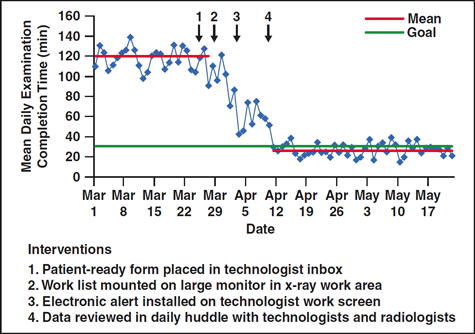 [Speaker Notes: This is an example of an annotated run chart, taken from the 2019 Non Interpretive Skills Study Guide.

The interventions described at the bottom are denoted with arrows 1 through 4, and the chart demonstrates when the mean, daily, examination, completion time dropped.

While such charts are highly persuasive, it remains important not to make the infamous error type, post hoc therefore proctor hoc; that is, after this, therefore because of this.  After all, there may have been some additional event in the organization around the same time that is more importantly causally related and leading to the drop in the blue line, rather than the project intervention.]
Practical Quality & Safety in Healthcare
Project-based improvement methods’ steps:
Identifying a Problem
Forming a Team
Assessing Current Performance
Measuring Performance
Establishing a Specific Goal
Indentifying Causes of Problems
Setting-Problem Solving Efforts’ Priorities
Developing Solutions through Iterative Testing
Sustaining the Improvement
High-Reliability Solutions
Quality Improvement Project Management
[Speaker Notes: The team should establish the performance goal, also known as an “aim statement.”  The acronym SMART refers to the goal’s being specific, measurable, achievable, relevant and time-limited.]
Practical Quality & Safety in Healthcare
Project-based improvement methods’ steps:
Identifying a Problem
Forming a Team
Assessing Current Performance
Measuring Performance
Establishing a Specific Goal
Indentifying Causes of Problems
Setting-Problem Solving Efforts’ Priorities
Developing Solutions through Iterative Testing
Sustaining the Improvement
High-Reliability Solutions
Quality Improvement Project Management
[Speaker Notes: The next step is to identify the causes of the problem or problems that are hurting performance.

One tool to accomplish this is a cause-and-effect diagram, also known as a fishbone diagram.]
Practical Quality & Safety in Healthcare
Project-based improvement methods’ steps:
Indentifying Causes of Problems
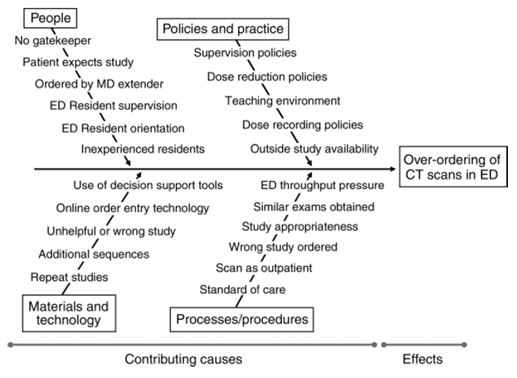 [Speaker Notes: This is an example of a cause-and-effect diagram, also known as a fishbone diagram.  This one is being used to identify all the contributors to the over-ordering of CT scans.  Note that the causes are grouped into general categories.]
Practical Quality & Safety in Healthcare
Project-based improvement methods’ steps:
Identifying a Problem
Forming a Team
Assessing Current Performance
Measuring Performance
Establishing a Specific Goal
Indentifying Causes of Problems
Setting-Problem Solving Efforts’ Priorities
Developing Solutions through Iterative Testing
Sustaining the Improvement
High-Reliability Solutions
Quality Improvement Project Management
[Speaker Notes: After identifying the causes of problems, the causes should be measured or ranked in terms of frequency and/or importance.  The frequency can be plotted in a Pareto chart.  The Pareto principle, also known as the 80-20 rule, states that 20% of the causes cause the problem 80% of the time.

Once the frequency and importance of the causes are enumerated, the priority of efforts to address them can be set.]
Practical Quality & Safety in Healthcare
Project-based improvement methods’ steps:
Setting-Problem Solving Efforts’ Priorities
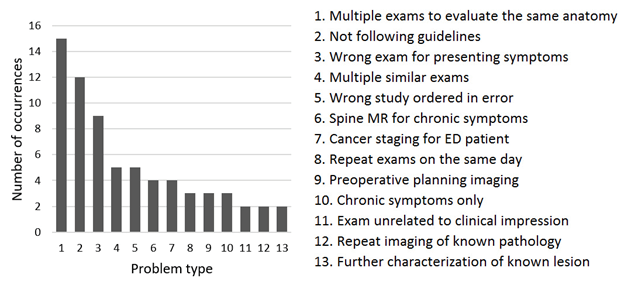 [Speaker Notes: This is an example of a Pareto chart, again taken from the 2019 Non Interpretive Skills Study Guide.]
Practical Quality & Safety in Healthcare
Project-based improvement methods’ steps:
Identifying a Problem
Forming a Team
Assessing Current Performance
Measuring Performance
Establishing a Specific Goal
Indentifying Causes of Problems
Setting-Problem Solving Efforts’ Priorities
Developing Solutions through Iterative Testing
Sustaining the Improvement
High-Reliability Solutions
Quality Improvement Project Management
[Speaker Notes: The step is to strategize how to solve the problem with process changes.  Only rarely is the first envisioned strategy successful.  Rather, iterative testing leads to the ultimate solution.  One common such iterative testing cycle or method is called Plan-Do-Study-Act or PDSA, which is simply a planned test of change.  The test is planned, then implement or done, then studied by analyzing data, and finally acting to improve the plan.  Then, that is repeated.

Initially implemented changes are planned so as not to engender massive, unexpected changes.

The final test of success is the arrival at improved performance.

Usually, several or even many PDSA cycles are necessary.]
Practical Quality & Safety in Healthcare
Project-based improvement methods’ steps:
Identifying a Problem
Forming a Team
Assessing Current Performance
Measuring Performance
Establishing a Specific Goal
Indentifying Causes of Problems
Setting-Problem Solving Efforts’ Priorities
Developing Solutions through Iterative Testing
Sustaining the Improvement
High-Reliability Solutions
Quality Improvement Project Management
[Speaker Notes: If there is no mechanism to sustain change, the situation will revert to the problem state.

One way to sustain change is to use high-reliability solutions.]
Practical Quality & Safety in Healthcare
Project-based improvement methods’ steps:
Identifying a Problem
Forming a Team
Assessing Current Performance
Measuring Performance
Establishing a Specific Goal
Indentifying Causes of Problems
Setting-Problem Solving Efforts’ Priorities
Developing Solutions through Iterative Testing
Sustaining the Improvement
High-Reliability Solutions
best changes: infrastructure or organizational culture
OK changes: standardization of procedures
worst changes: education, training and feedback
Quality Improvement Project Management
[Speaker Notes: Changes in infrastructure and organization culture tend to be the most reliable and consistent.

Changes in education, training and feedback tend to be the least reliable and consistent.

Changes in standardization of procedures are in-between.]
Practical Quality & Safety in Healthcare
Project-based improvement methods’ steps:
Identifying a Problem
Forming a Team
Assessing Current Performance
Measuring Performance
Establishing a Specific Goal
Indentifying Causes of Problems
Setting-Problem Solving Efforts’ Priorities
Developing Solutions through Iterative Testing
Sustaining the Improvement
High-Reliability Solutions
Quality Improvement Project Management
[Speaker Notes: Effective project management can take chaos to order, helping to ensure that goals are met.

Common, key elements of project management include:
task management: setting clear expectations of who is to do what, when;
progress tracking: keeping all steps on track and keeping folks in the project informed;
conducting effective meetings; and,
avoiding common mistakes in quality improvement.]
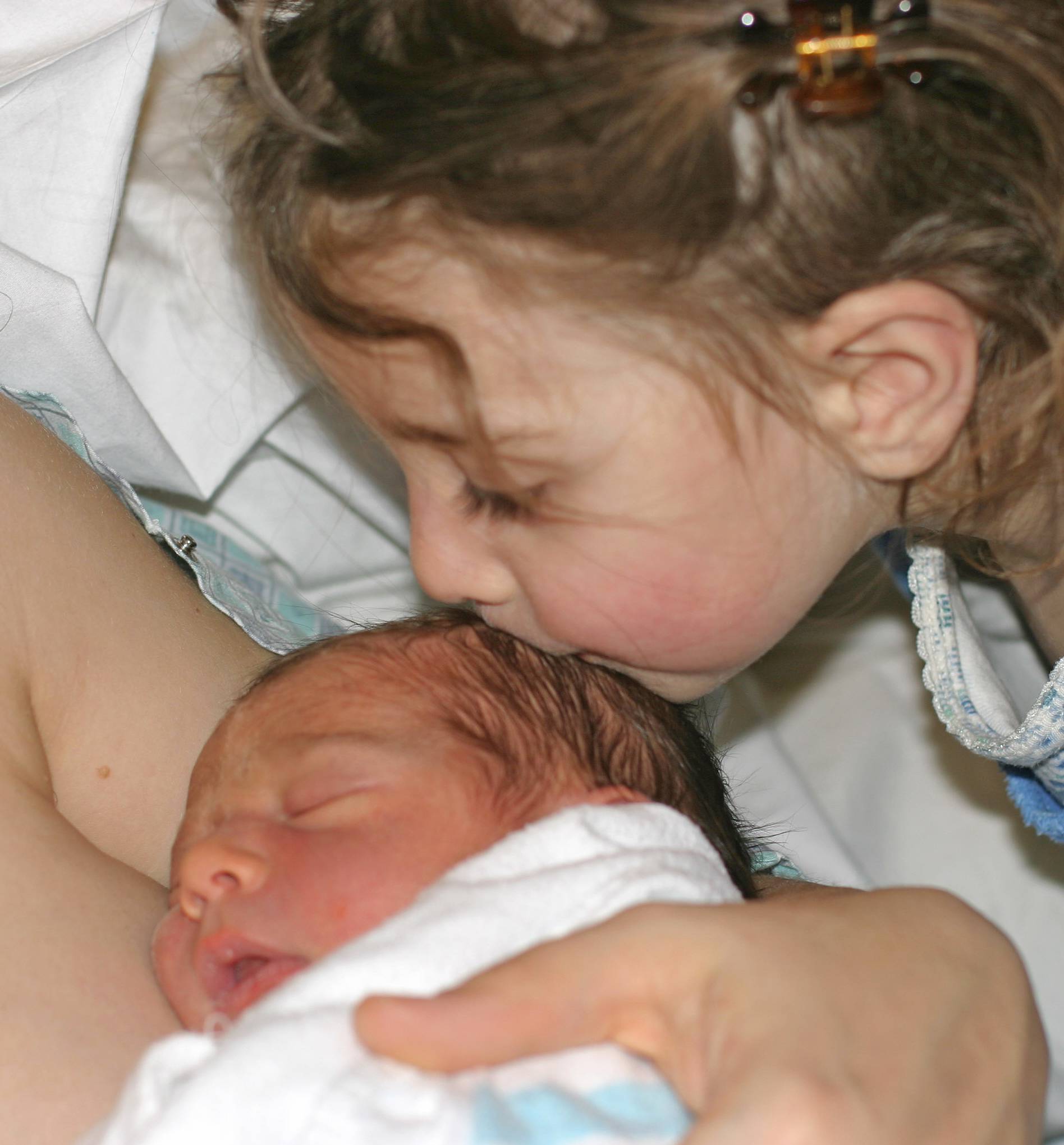 [Speaker Notes: About 20 slides back, we began looking at practical quality applications in healthcare.  Now let’s consider practical safety applications.]
Practical Quality & Safety in Healthcare
Safety:
Periprocedural Care
Hand Hygiene
Root Cause Analysis
[Speaker Notes: About 20 slides back, we began looking at practical quality applications in healthcare.  Now let’s consider practical safety applications.]
Practical Quality & Safety in Healthcare
Periprocedural Care
Patient Identifiers
Patient Assessment
Sedation
Minimal Sedation / Anxiolysis
Moderate Sedation / Analgesia
Deep Sedation / Analgesia
General Anesthesia
ASA Physical Status Classification
Informed Consent
Minors’ Rights in Medical Decision Making
Legal Determination of Maturity
Evidence of Maturity
Conditions Exempting Parental Consent
Universal Protocol
Preprocedure Verification
Marking of the Procedure Site
Preprocedure Time-Out
Hand Hygiene
Root Cause Analysis
[Speaker Notes: Here is an outline of our discussion of practical applications of safety in healthcare.

As you can see, the Study Guide is complicated in this section and divides this into three main topic categories, but gives just one of them most of the emphasis, detail and content.

Let’s address these three categories one at a time.]
Practical Quality & Safety in Healthcare
Periprocedural Care
Patient Identifiers
Patient Assessment
Sedation
Minimal Sedation / Anxiolysis
Moderate Sedation / Analgesia
Deep Sedation / Analgesia
General Anesthesia
ASA Physical Status Classification
Informed Consent
Minors’ Rights in Medical Decision Making
Legal Determination of Maturity
Evidence of Maturity
Conditions Exempting Parental Consent
Universal Protocol
Preprocedure Verification
Marking of the Procedure Site
Preprocedure Time-Out
[Speaker Notes: At least two identifiers should always be used!!

Examples include name, MRN, phone number, date of birth,  and last four of social security number.]
Practical Quality & Safety in Healthcare
Periprocedural Care
Patient Identifiers
Patient Assessment
Sedation
Minimal Sedation / Anxiolysis
Moderate Sedation / Analgesia
Deep Sedation / Analgesia
General Anesthesia
ASA Physical Status Classification
Informed Consent
Minors’ Rights in Medical Decision Making
Legal Determination of Maturity
Evidence of Maturity
Conditions Exempting Parental Consent
Universal Protocol
Preprocedure Verification
Marking of the Procedure Site
Preprocedure Time-Out
[Speaker Notes: Clinical assessment prior to sedation is required to be done and recorded.  This includes all usual clinical factors such as vital signs, pulse oximetry, level of consciousness, Is and Os, etc.]
Practical Quality & Safety in Healthcare
Periprocedural Care
Patient Identifiers
Patient Assessment
Sedation
Minimal Sedation / Anxiolysis
Moderate Sedation / Analgesia
Deep Sedation / Analgesia
General Anesthesia
ASA Physical Status Classification
Informed Consent
Minors’ Rights in Medical Decision Making
Legal Determination of Maturity
Evidence of Maturity
Conditions Exempting Parental Consent
Universal Protocol
Preprocedure Verification
Marking of the Procedure Site
Preprocedure Time-Out
[Speaker Notes: There are four official levels of sedation: minimal sedation, also known as anxiolysis; moderate sedation, a milder form of analgesia; deep sedation, a more profound level of analgesia; and, finally, the deepest level of all forms of sedation, general anesthesia.

In anxiolysis or minimal sedation, thinking and coordination are impaired, but breathing and cardiovascular functions are normal.

In light analgesia or moderate sedation, consciousness is mildly depressed, but protective reflexes and a patent airway are maintained, and the patient can be aroused by physical or verbal stimulation.

In heavy analgesia or deep sedation, the patient cannot be easily aroused, but responds with repeated or painful stimulation.  Cardiovascular function is usually maintained but the patient may be unable to maintain a patent airway.

Finally, in general anesthesia, the patient is unconscious, protective reflexes are not maintained, there is no response to painful stimuli, and the patient cannot maintain an open airway.

The above descriptions assume the patient was utterly normal to begin with.  Risks rise if the patient had underlying airway problems, liver or lung disease, CHF, apnea, obesity, gastroesophageal reflux, etc.

Therefore, the American Society of Anesthesiologists Physical Status Classification should ALSO be assessed prior to sedation:
class I: normal, healthy patient
class II: mild systemic disease
class III: severe systemic disease
class IV: severe systemic disease that is a constant threat to life
class V: moribund and not expected to survive without the surgery/procedure that necessitates the sedation
class VI: declared brain dead, organs being removed for donation.

Class V should always be done by an anesthesiologist.  Classes III and IV should usually have at least an anesthesiologist’s consultation.

When sedation is under the supervision of a radiologist:
there must be a separate qualified healthcare professional whose primary focus is the monitoring, medicating and care of the patient;
there must be an IV in place;
monitoring should include level of consciousness, respiratory rate, pulse oximetry, BP, HR and cardiac rhythm.
The same elements should be monitored during recovery.

Remember: reversal agents often have shorter durations of action than the underlying agent being reversed!  Therefore, if all signs are acceptable for two hours after the last dose of reversal agent, the patient may then be discharged.]
Practical Quality & Safety in Healthcare
Periprocedural Care
Patient Identifiers
Patient Assessment
Sedation
Minimal Sedation / Anxiolysis
Moderate Sedation / Analgesia
Deep Sedation / Analgesia
General Anesthesia
ASA Physical Status Classification
Informed Consent
Minors’ Rights in Medical Decision Making
Legal Determination of Maturity
Evidence of Maturity
Conditions Exempting Parental Consent
Universal Protocol
Preprocedure Verification
Marking of the Procedure Site
Preprocedure Time-Out
[Speaker Notes: The patient has the right to be informed prior to providing consent.

Consent should be provided both orally and in writing, and I suggest your note says something like, “Informed consent was provided by the patient and an informed consent form was also signed by the patient.”  Hammering it home in this way, and contemporaneously, often defeats the claim made months later in court by the patient-plaintiff that he or she signed the form but had had no idea what it had all been about.

Also, remember that the patient also has the right to decline to be informed.  Nonetheless, if the opportunity was provided to inform the patient, and the patient does consent, then the legal required to inform is considered satisfied.  Naturally, in this setting, it is important and wise to document in the medical record that the patient declined being performed yet provided consent, and to so document PRIOR to beginning the procedure!

Continuing to inform the patient after he or she declines to be informed is legally considered battery, a crime.

Finally, we as providers cannot ethically, professionally, decline to perform a procedure because the patient has declined to be informed.  We do the procedure regardless of whether the patient learned the risks, etc., but we have to provide the patient with the opportunity to learn of them.

We are not required, nor is it best practice, to inform the patient of all possible risks.  Correct procedure involves informing of just two categories of risk: the most common risks and the most harmful risks.  Occasional or rare risks that are not amongst the most harmful need not be discussed.

Discussion with the patient or the patient’s legal guardian can be in writing, oral, or some combination of the two.  Discussion must be done by a provider performing the procedure.  Final responsibility for addressing questions and concerns of the patient falls to the supervising provider.

Informed consent discussion must include:
what is to be done;
why, such as what problem or diagnosis it is expected to address (naturally, not in technical terms);
the most common risks, including of complications;
the most harmful risks, including of complications;
expected benefits;
risk(s) of not proceeding;
alternatives to proceeding;
risk(s) of alternatives, as compared or related to the proposed procedure;
acknowledgement of the right of the patient to decline the procedure.

Some additional key points . . . .

We cannot engage the consent process if the patient is already sedated.  Consent comes first.

Exceptions to some or all elements of informed consent come into paly if a delay in treatment would jeopardize the health of a patient who is unable to provide informed consent, such as an unconscious patient whose family or guardian has not yet been identified.

When we can’t identify the family or guardian, and the patient is incapacitated, yet the procedure medically should not be delayed, the provider may proceed in order “to prevent serious disability or death or to alleviate great pain or suffering.”]
Practical Quality & Safety in Healthcare
Periprocedural Care
Patient Identifiers
Patient Assessment
Sedation
Minimal Sedation / Anxiolysis
Moderate Sedation / Analgesia
Deep Sedation / Analgesia
General Anesthesia
ASA Physical Status Classification
Informed Consent
Minors’ Rights in Medical Decision Making
Legal Determination of Maturity
Evidence of Maturity
Conditions Exempting Parental Consent
Universal Protocol
Preprocedure Verification
Marking of the Procedure Site
Preprocedure Time-Out
[Speaker Notes: Maybe you thought when you went to medical school that you’d end up not having to deal with legal matters, legal assessments, legal decisions which a court may later question…..   Not so!!

If a patient under 18 shows maturity and competence, courts have held that he or she must be given a voice in decision making.

Laws about parental versus minors’ rights vary from state to state.

Children under 12 have never been given rights in this regard.

So, self-determination of patients 12 to 18 (19 in some states) is felt gradually to increase during those ages and to vary from child to child.

LEGAL determination of maturity is influenced by factors like:
being married,
being a parent,
earning one’s own income and paying one’s own expenses, and
active duty in the armed forces.

Evidence of sufficient maturity to make one’s own decisions includes:
age greater than 14,
evidence that the child understands the elements like risk, benefits, consequences, etc.,
evidence of informed decision making without coercion.

Conditions that exempt parental consent include:
testing or treatment for sexually transmitted diseases, including HIV;
seeking contraception,
seeking prenatal care,
seeking an abortion,
seeking mental health treatment,
seeking emergency care,
seeking treatment for alcohol- or drug-abuse after the age of 12.]
Practical Quality & Safety in Healthcare
Periprocedural Care
Patient Identifiers
Patient Assessment
Sedation
Minimal Sedation / Anxiolysis
Moderate Sedation / Analgesia
Deep Sedation / Analgesia
General Anesthesia
ASA Physical Status Classification
Informed Consent
Minors’ Rights in Medical Decision Making
Legal Determination of Maturity
Evidence of Maturity
Conditions Exempting Parental Consent
Universal Protocol
Preprocedure Verification
Marking of the Procedure Site
Preprocedure Time-Out
[Speaker Notes: Universal protocol refers to three elements, all required.

Preprocedure verification refers to items like is everything needed available prior to starting, is everything labeled and matched to the patient’s identifiers, and do all those items make sense given the procedure about to be done.  Preprocedure verification can be done multiple times in multiple locations.

Marking of the procedure site can be done before or after preprocedure verification.  The procedure site should always be marked if the procedure could be done at more than one possible location and if doing the procedure at another location could be harmful.  Ideally, the patient should be involved with site marking.  Marking has to be done by a licensed, independent provider who will be present during the procedure; for example, a NP is OK, an RN is not OK, since RNs are licensed but not independent, while NPs are.

If marking is delegated, such as to a resident, the attending is still responsible legally for the marking to be correct.

Marking has to be able to be visible even after skin prepping and draping.

There are certain exceptions to marking, most of which do not apply to radiology.

Prior to actually, physically beginning the procedure, a time-out has to be done.  Key elements of a time-out include:
the patient should be included if at all possible;
those who will perform the procedure, including the anesthesiologist if applicable, must take part;
everyone must acknowledge agreement with:
correct patient
correct site
correct procedure

Documentation of the time-out should also be done in the medical record, which may be prior to or immediately after the procedure, according to hospital procedures.]
Practical Quality & Safety in Healthcare
Periprocedural Care
Patient Identifiers
Patient Assessment
Sedation
Informed Consent
Minors’ Rights in Medical Decision Making
Universal Protocol
Hand Hygiene
Root Cause Analysis
[Speaker Notes: The term “hand hygiene” refers to all kinds of hand washing, from soap and water to surgical scrubbing.

In most settings, alcohol-based sanitizers are preferred over soap and water.  Soap and water are recommended when:
the hands are visibly dirty;
before eating;
after using a restroom; and,
after known or suspected exposure to:
Clostridium difficile,
norovirus,
or Bacillus anthracis.

When is hand hygiene entailed?
before eating
before and after contact with a patient’s skin
after contact with blood, other body fluids or excretions
after contact with inanimate objects within reach of the patient
between moving the hands from a dirty site (e.g., anus or infected wound) to a clean site
after glove removal
after using a restroom.

Hand washing with soap and water requires:
at least 15 seconds of vigorous rubbing; and,
all surfaces of the hands and all fingers should be covered with the soap and water.

Hand hygiene with alcohol-based sanitizers should include coverage of all areas, too, and 20 seconds of rubbing.]
Practical Quality & Safety in Healthcare
Periprocedural Care
Patient Identifiers
Patient Assessment
Sedation
Informed Consent
Minors’ Rights in Medical Decision Making
Universal Protocol
Hand Hygiene
Root Cause Analysis
[Speaker Notes: The goal of an RCA is to find active errors and latent problems.  That is, errors at the interface of human and system, and hidden problems within the healthcare system.

RCAs utilize a formal process.  They begin with data collection to create a narrative or timeline of actual events.  A multidisciplinary committee analyzes the events and their sequence.

Usually, multiple causes and contributing factors are identified.

RCAs should end with a well-defined plan to address the causes and contributing factors, toward diminishing the likelihood of the same outcome(s) occurring again.

Immediate interventions usually do not address the root cause but may reduce risk temporarily.]
Practical Quality & Safety in Healthcare
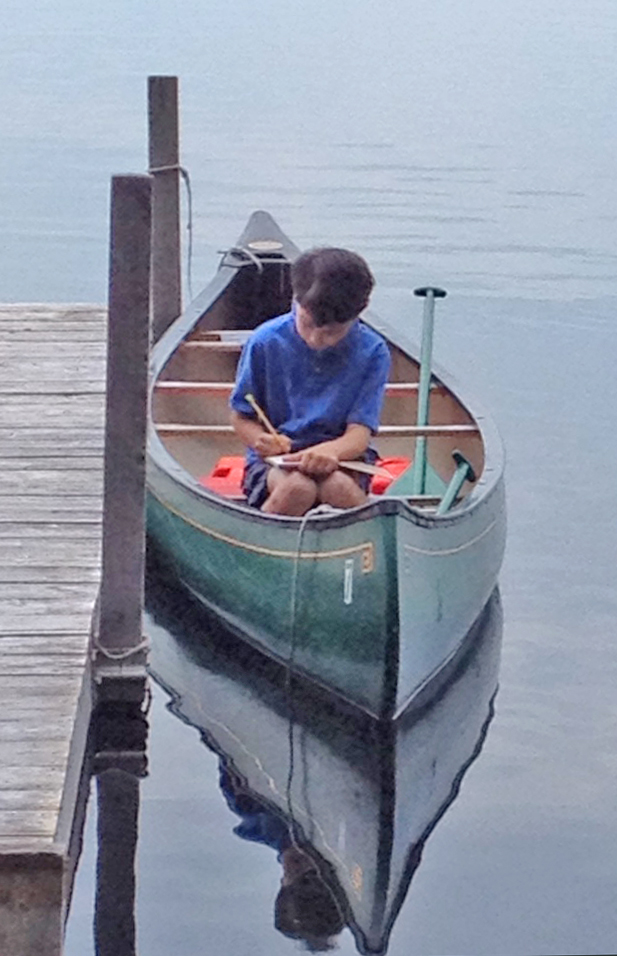 [Speaker Notes: This has been a long segment of the non interpretive set of lectures.  What’s important to remember is that there are a lot of details amenable to questioning in your exams.  So, while I am sorry that this has taken so long, I think I have covered just about everything that you might possibly be asked.

Thanks for your patience in getting through all this!

In our next lecture, part IV of VI, we will address safety with respect to MRI and to intravascular contrast media.]